היסודות הלכתיים להתמודדות בשמיטה
"היתר המכירה" 
"אוצר בית דין"
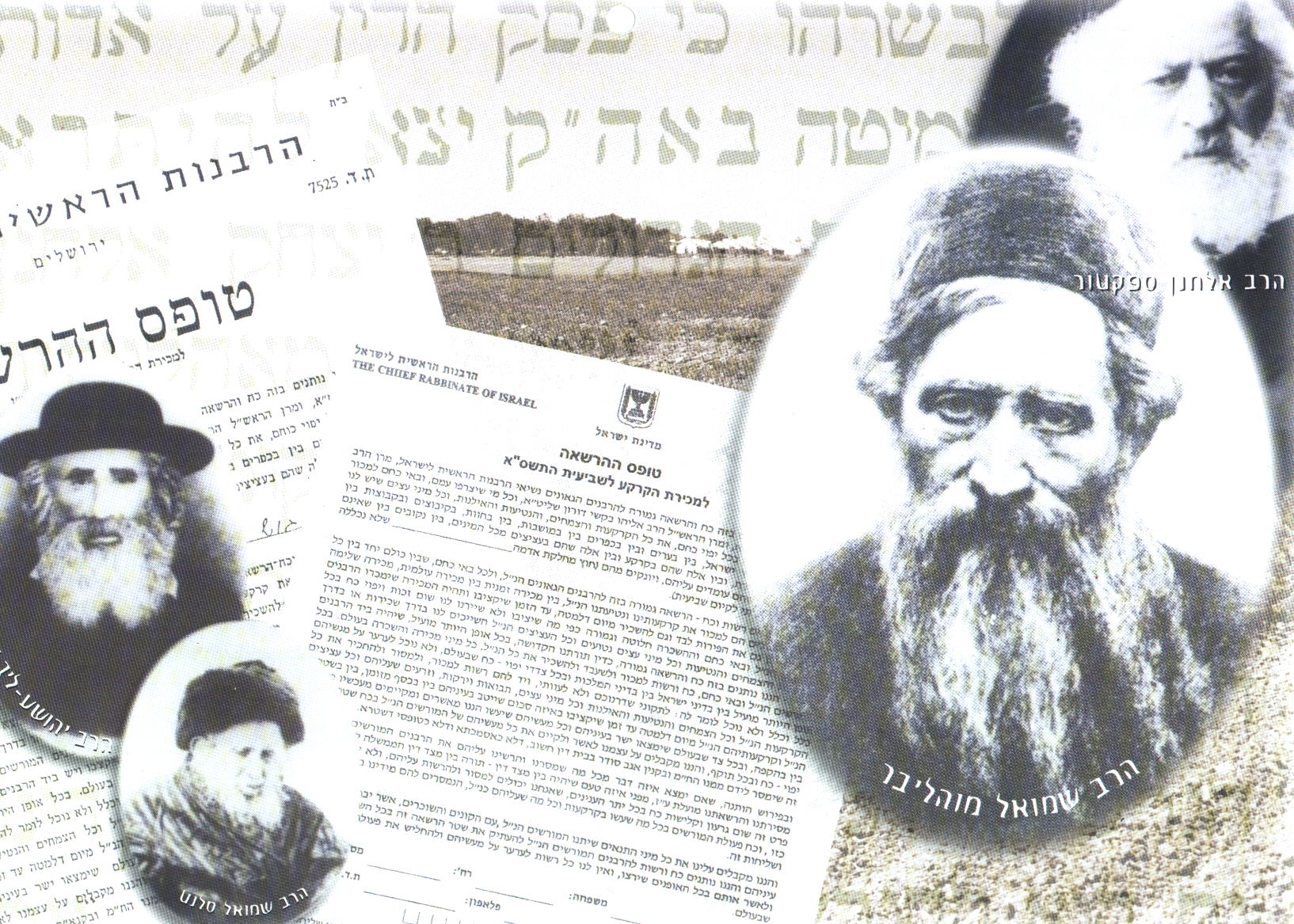 היתר מכירה
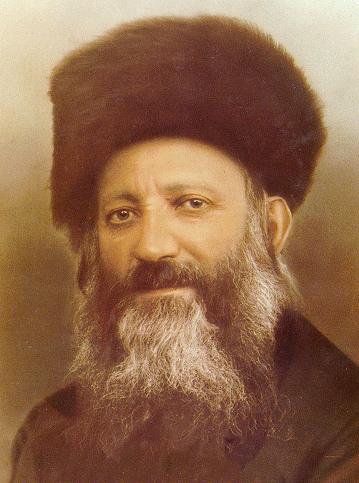 החזון אי"ש
הרה"ג חיים ברלין
יסודות הלכתיים להיתר המכירה
1. קדושת הארץ למצוות התלויות בארץ בזמן הזה
2. מצוות שביעית (שמיטת קרקעות) בזמן הזה
3. דין פירות נכרי בארץ ישראל
4. פירות שגידל יהודי בקרקע של גוי.
5. איסור לא תחנם
6. הערמה
7. מכירה לא רשומה בטאבו
8. בעוון שמיטה גלינו מארצנו
1. קדושת הארץ למצוות התלויות בארץ בזמן הזה
ספר התרומה (הלכות א"י)
רמב"ם (הלכות בית הבחירה פ"ו הל' טז)
אבל חיוב הארץ בשביעית ובמעשרות אינו אלא מפני שהוא כבוש רבים וכיון שנלקחה הארץ מידיהם בטל הכבוש ונפטרה מן התורה ממעשרות ומשביעית שהרי אינה מן ארץ ישראל, וכיון שעלה עזרא וקדשה לא קדשה בכיבוש אלא בחזקה שהחזיקו בה ולפיכך כל מקום שהחזיקו בה עולי בבל ונתקדש בקדושת עזרא השנייה הוא מקודש היום ואע"פ שנלקח הארץ ממנו וחייב בשביעית ובמעשרות על הדרך שביארנו בהלכות תרומה.
אלא הלכה דאף קדושת עזרא בטלה ובזמן הזה לא קדשה כלל לחיוב תרומות ומעשרות... מיהו יש לומר דאפי' למאן דאמ' אין קניין היינו כי עומדת בקדושתה למאן דאמ' קדשה לעתיד לבא אבל כיון דלהלכה לא קדשה לעתיד לבא א"כ לכולי עלמ' יש קניין להפקיע מיד מעשר דרבנן... ומטעם זה נוכל לומ' דבשביעית מותר לחרוש ולזרוע בקרקע הגוי אפילו מדרבנן...
2. מצוות שביעית (שמיטת קרקעות) בזמן הזה
גמ' גיטין דף לו עמוד א-ב
הלל התקין פרוסבול וכו'. אמר אביי: בשביעית בזמן הזה, ורבי היא; דתניא, רבי אומר: "וזה דבר השמיטה שמוט" - בשתי שמיטות הכתוב מדבר, אחת שמיטת קרקע ואחת שמיטת כספים, בזמן שאתה משמט קרקע - אתה משמט כספים, בזמן שאי אתה משמט קרקע - אי אתה משמט כספים; 
רבא אמר: הפקר ב"ד היה הפקר…"
רמב"ם הלכות שמיטה ויובל פרק ד הל' כה
אין שביעית נוהגת אלא בארץ ישראל בלבד שנאמר כי תבואו אל הארץ וגו', ונוהגת בין בפני הבית בין שלא בפני הבית. 

רמב"ם הלכות שמיטה ויובל פרק ט הל' ב 
אין שמיטת כספים נוהגת מן התורה אלא בזמן שהיובל נוהג שיש שם שמיטת קרקע, שהרי ישוב הקרקע לבעליו בלא כסף, ודבר זה קבלה הוא, אמרו חכמים בזמן שאתה משמיט קרקע אתה משמיט כספים בכל מקום בין בארץ בין בחוצה לארץ, ובזמן שאין שם שמיטת קרקע אין אתה משמיט כספים בשביעית אפילו בארץ.
רמב"ם הלכות שמיטה ויובל פרק י הל' טובזמן שהיובל נוהג נוהג דין עבד עברי, ודין בתי ערי חומה, ודין שדה חרמים ודין שדה אחוזה, ומקבלין גר תושב ונוהגת שביעית בארץ והשמטת כספים בכל מקום מן התורה,
דעת בעל העיטור
שביעית והשמטת כספים בזמן הזה דאורייתא,
דעת הרבי זרחיה הלוי (הרז"ה)
שביעית נוהגת רק ממידת חסידות
3. דין פירות נכרי בארץ ישראל
רמב"ם הלכות שמיטה ויובל פרק ד הלכה כט
עכו"ם שקנה קרקע בארץ ישראל וזרעה בשביעית פירותיה מותרין, שלא גזרו על הספיחין אלא מפני עוברי עבירה, והעכו"ם אינן מצווין על השביעית כדי שנגזור עליהם.

פאת השולחן שביעית פרק כג סע' יב
עכו"ם שקנה קרקע בא"י וזרעה בשביעית פירותיו מותרים שלא גזרו ספיחין אלא מפני עוברי עברה והעכו"ם אינם מצווים על השביעית כדי שנגזור עליהם. ומותרין לאכלם בלא קדושת שביעית וחייבים בתו"מ ויפריש מ"ע(כפתור ופרח וב"י ורמ"א ורדב"ז ומהר"ם חביב וש"פ) ויש אומרים דאין מותרין רק בקדושת שביעית ופטורין מתו"מ (המבי"ט והמהרי"ט) וסברא ראשונה עיקר. ומפרישין תו"מ ומ"ע לא ברכה,
שבת הארץ פ"ד הכ"ט
חזו"א סי' כ' ס"ק ז
כבר הוסכמה ההלכה שאין קדושת שביעית נוהגת כלל בפירות של נכרי וחייבים הם בתרומות ומעשרות כשגמרו ישראל"
נקטינן לדינא דאין עובדים בשדה נכרי בשביעית שכן היא עיקר ההוראה, ונוהגים קדושת שביעית בפירותיהם, ומעשרין אותן בלא ברכה….בדין ק"ש בפירות של נכרי שכתבו שדעת רוב האחרונים שאין בהם ק"ש, לא ידענא מי המה…..ונמצא דהפאת השלחן  קבע המנהג להקל נגד המנהג הקדום להחמיר.
4. פירות שגידל יהודי בקרקע של גוי.
גמ' גיטין דף סב ע"א 
מחזיקין ידי עכו"ם בשביעית. מחזיקין? והאמר רב דימי בר שישנא משמיה דרב: אין עודרין עם העכו"ם בשביעית, ואין כופלין שלום לעובד כוכבים! לא צריכא, למימרא להו אחזוקו בעלמא, כי הא דרב יהודה אמר להו אחזוקו, רב ששת אמר להו אשרתא.
תוספות ד"ה אין עודרין עם העכו"ם בשביעית 
והא דקאמר בפרק זה בורר (סנהדרין דף כו.) גבי כהן וחורש יכול לומר לו אגיסטון אני בתוכה לא כמו שפי' בקונטרס שכיר לנכרי דהא משמע הכא דאסור ולא מסתבר לחלק בין חנם לבשכר אלא מפר"ת אגיסטון בקרקע שמקבלים מן המלך לפרוע כך וכך תבואה בשנה כדאמר התם לעיל מינה רבי ינאי מכריז פוקו וזרעו ארנונא בשביעית ושמא סכנת נפשות איכא אם לא יפרעו מס למלך אי נמי קסבר יש קנין לנכרי בארץ להפקיע משביעית אי נמי שביעית בזמן הזה דרבנן אע"ג דמדרבנן אסור לנכרי אחר גבי מלך התירו.
ספר התרומה, (הלכות א"י עמ' 71-65)
אלא הלכה דאף קדושת עזרא בטלה ובזמן הזה לא קדשה כלל לחיוב תרומות ומעשרות... מיהו יש לומר דאפי' למאן דאמ' אין קניין היינו כי עומדת בקדושתה למאן דאמ' קדשה לעתיד לבא אבל כיון דלהלכה לא קדשה לעתיד לבא א"כ לכולי עלמ' יש קניין להפקיע מיד מעשר דרבנן... ומטעם זה נוכל לומ' דבשביעית מותר לחרוש ולזרוע בקרקע הגוי אפילו מדרבנן...
חזון איש שביעית סי' ג ס"ק ח
ונראה דלעניין שביעית בזמן הזה – יש לסמוך שהוא מדרבנן שזו דעת הרמב"ם כיון שפסק כרבי… ומ"מ אסור מדרבנן אפילו בשל כותי דדוקא בסוריא יש קנין לנכרי להפקיע אבל בארץ ישראל בזמן הזה – לא
שבת הארץ פ"ח הל' ח אות ד-ה (שבת הארץ ד הל' כט ב2)
ויש אומרים שבזמן הזמן, ששביעית היא מדרבנן מותר לעשות כל העבודות בקרקע של נכרים . וק"ו שמותר לסייע לנכרי העובד גם בפועל בידים.
ועל פי זה יש מקום להתיר לישראל לעבוד את הקרקע בזמן הזה על ידי מה שמוכרים לנכרי הקרקעות כדין של מכירה . ואף על פי שאסור למכור לנכרי קרקעות בארץ ישראל מכל מקום במקום שאי אפשר למכור לישראל, ויש במניעת המכירה הפסד לישראל  יש אומרים שמותר למכור לנכרי .וכיון שאי אפשר לבוא להיתר העבודה והתרת הפירות בהפקעת קדושת שביעית כי אם על ידי מכירה לנכרי, וכיון שההפסד גדול ואי אפשר לעמוד בשמירת כל דיני השביעית להרבה אנשים שיושבים בארץ ישראל  על כן יש אומרים שמותר למכור לכתחילה לנכרי כדי להפקיע קדושת שביעית. ואחר כך מותר גם כן ישראל לעשות העבודה בקרקע ואין בה קדושת שביעית, כשנעשה אגיסטון ופקיד מן הנכרי על הקרקע.  וסומכין על זה בשעת הדחק בזמן הזה, שמצרפין לזה גם כן מה שיש ספק במנין שנת השמיטה. אלא שעושין את העבודות שהן מן התורה, שהן זריעה וקצירה זמירה ובצירה על ידי נכרי . וגם חרישה עושים על ידי נכרי, אם אפשר הדבר שלא לעשות על ידי ישראל.
5. איסור לא תחנם
רמב"ם הלכות עבודת כוכבים פרק י הלכה ג
אין מוכרין להם בתים ושדות בארץ ישראל  ובסוריא מוכרין להם בתים אבל לא שדות, ומשכירין להם בתים בארץ ישראל ובלבד שלא יעשו שכונה ואין שכונה פחות משלשה, ואין משכירין להם שדות, ובסוריא משכירין להם שדות, ומפני מה החמירו בשדה מפני שיש בה שתים, מפקיעה מן המעשרות ונותן להם חנייה בקרקע, ומותר למכור להם בתים ושדות בחוצה לארץ מפני שאינה ארצנו."

שו"ת משיב דבר חלק ב סימן נו
ובאמת הה"ג הנ"ל ברח מהזאב ופגע בו ארי כי רוצים להמלט מאיסור שביעית בזה"ז דרבנן לרוב הפוסקים ופגע באיסור מכירת קרקע לעו"ג בא"י שהוא איסור דאורייתא לכו"ע…
דעת הרמב"ן - (עיין ספר החינוך מצוה שלט)-מזהיר אותנו שלא נצמית הארץ ביד הגוים, כלומר שלא נמכרנה להם לצמיתות.....ואם התנה עם הגוי להחזירה מותר למוכרה לו. 

דעת המאירי - הא כל שהוא מן האומות הגדורות בדרכי הדתות ושמודות באלהות אין ספק שאף בשאין מכירו מותר 

שו"ת ישועות מלכו (חלק יו"ד סימן נ"ה) - והנה אמרתי בפשיטות שטוב להתיר למכור לנכרי ואע"פ שאסור ליתן ולמכור קרקע בא"י כיון שהוא לטובת היישוב  פשיטא דאין  כאן איסור דלא תחנם בפרט כשמוכר ע"מ להחזיר...
שבת הארץ פ"ח הל' ח אות ד-ה (שבת הארץ ד הל' כט ב2)
ויש אומרים שבזמן הזמן, ששביעית היא מדרבנן מותר לעשות כל העבודות בקרקע של נכרים .וק"ו שמותר לסייע לנכרי העובד גם בפועל בידים.
ועל פי זה יש מקום להתיר לישראל לעבוד את הקרקע בזמן הזה על ידי מה שמוכרים לנכרי הקרקעות כדין של מכירה .ואף על פי שאסור למכור לנכרי קרקעות בארץ ישראל מכל מקום במקום שאי אפשר למכור לישראל, ויש במניעת המכירה הפסד לישראל  יש אומרים שמותר למכור לנכרי .וכיון שאי אפשר לבוא להיתר העבודה והתרת הפירות בהפקעת קדושת שביעית כי אם על ידי מכירה לנכרי, וכיון שההפסד גדול ואי אפשר לעמוד בשמירת כל דיני השביעית להרבה אנשים שיושבים בארץ ישראל  על כן יש אומרים שמותר למכור לכתחילה לנכרי כדי להפקיע קדושת שביעית. ואחר כך מותר גם כן ישראל לעשות העבודה בקרקע ואין בה קדושת שביעית, כשנעשה אגיסטון ופקיד מן הנכרי על הקרקע. וסומכין על זה בשעת הדחק בזמן הזה, שמצרפין לזה גם כן מה שיש ספק במנין שנת השמיטה. אלא שעושין את העבודות שהן מן התורה, שהן זריעה וקצירה זמירה ובצירה על ידי נכרי . וגם חרישה עושים על ידי נכרי, אם אפשר הדבר שלא לעשות על ידי ישראל.
6. הערמה  בשביעית
משנה מסכת תמורה פרק ה משנה א
כיצד מערימים על הבכור? מבכרת שהיתה מעוברת אומר מה שבמעיה של זו אם זכר עולה, ילדה זכר יקרב עולה. ואם נקבה זבחי שלמים, ילדה נקבה תקרב שלמים. אם זכר עולה אם נקבה זבחי שלמים, ילדה זכר ונקבה הזכר יקרב עולה והנקבה תקרב שלמים
רמב"ם פיה"מ
התחבולה המותרת נקראת הערמה, ושאינה מותרת מרמה.
ירושלמי יבמות פ"ט הי"ב
ומהו להערים? וכי רבי טרפון אביהן של כל ישראל לא הערים.  קידש  שלש  מאות  נשים  בימי  רעבון על מנת  להאכילן  בתרומה.
שו"ת ישועות מלכו חלק יורה דעה סימן נג 
תמה אני הלא למכור הקרקע הוא היתר פשוט וכל ישראל הדרים בח"ל נוהגים כן, הן לענין מכירת בכורים והן לענין מכירת חמץ בפסח והן היהודים אשר יש להם כפרים ושדות בשבתות השנה, ואם כי בהיות ישראל על אדמתם חלילה להם למכר באשר הבטיח להם השי"ת וצויתי את ברכתי לא כן בזה"ז שבעו"ה מעט מן המעט אשר יש להם נחלת שדה, בפרט כי גדולי רבני ספרד אשר צפרנם עבה מכריסם של חכמי אשכנז הם מתירים שיעבדו הנכרים בשביעית ע"י מכירה, ......אמנם אני לא כתבתי לא לאיסור ולא להיתר כ"א המכתב הראשון אשר כתבתי בהיתר המכירה, ומעולם לא עלה על דעתי שיהי' איש חושש בזה להחמיר: 
אגרות הראיה שיב
ובלבד שלא יוציא ח"ו לעז על היתר המכירה, שהתירים כאלה אנו נוהגים בדברים חמורים מאד, בבכור לעניין קדשים בחוץ, שבכרת לכמה רבוותא גם בזה"ז, ועוד כמה מילי, חמץ ושבת ורבית. ובאמת אין זו הערמה, כי ניחא לישראל לאפקועי האיסור ומשו"ה גמרו ומקנו.
7. מכירה לא רשומה בטאבו
הקדמה לבית רידב"ז
והנה מלבד שאסור למכור קרקע בארץ ישראל ומלבד עוד איסורים התלויים בזה, עצם גוף המכירה הלכה פשוטה שבקרקעות לא מועיל המכירה אם לא נעשה בערכאות הממשלה. וע"כ הגע בעצמך אם הרב דיפו כתב על חתיכת נייר שטר מכירה להערבי היחף שכל ארץ ישראל שביד היהודים שייך לו – האם בזה קנה הערבי ונפקעה א"י מן קדושתה והנייר הזה אינו ראוי אלא לצור עפ"י צלוחית…
תשובת הרב יצחק אלחנן ספקטור(תרמ"ח קאוונא) 
אל כבוד ידיד נפשי ה"ה הרב הגאון הגדול המפורסם סוע"ה וכו' כש"ת מו"ה שמואל סאלאנט ני"ו ....והנני להשיבו ע"ד מה שדרש כת"ר ממני איך דעתי במכירת הקרקעות לישמעאל ע"ד היתר בשביעית אם יהיה עשוי בערכאות או בשטר הנעשה בב"ד של ישראל  הנני להודיעו כי דעתי שיהיה מספיק בנעשה השטר בב"ד של ישראל לבד...
תשובת הרב יצחק אלחנן ספקטור (תרמ"ח קאוונא) 
אל כבוד ידיד נפשי ה"ה הרב הגאון הגדול המפורסם סוע"ה וכו' כש"ת מו"ה שמואל סאלאנט ני"ו ....והנני להשיבו ע"ד מה שדרש כת"ר ממני איך דעתי במכירת הקרקעות לישמעאל ע"ד היתר בשביעית אם יהיה עשוי בערכאות או בשטר הנעשה בב"ד של ישראל  הנני להודיעו כי דעתי שיהיה מספיק בנעשה השטר בב"ד של ישראל לבד...

תקנות לעסקאות מקרקעין תשל"ט (המכונות חוק הרב דרוקמן).
1) עסקה לצורך קיום מצוות שמיטה, שנעשתה באישור של מועצת הרבנות הראשית לישראל או של מי שהיא הסמיכה, תהא תקפה אף אם היא לזמן ותהא נגמרת אף בלא רישום.
2) עסקה כאמור בסעיף 1 תהא פטורה ממס שבח, מתוספת מס וממס בולים.
8. בעוון שמיטה גלינו מארצנו
הקדמה לבית רידב"ז
עוד נתנו עיניהם על ארץ ישראל להרחיק את קץ משיחנו תקווה האמתית של ישראל אשר תלוי בקיום השמיטה כדכתיב והארץ אזכור כנ"ל וזוהי הסיבה הראשונה שבגללה גלינו מארצנו הק' ואנחנו סובלים צרות רעות ורבות. ובתחבולות ומרמה הטעו את הרב הגאון ר' יצחק אלחנן מקוונא ז"ל בהציעם לפניו אשר אם ישמרו שמיטה יש בזה סכנת נפשות, והנכרים יקחו בגזילה את אדמתם…
אגרות הראי"ה קפט
מכתב קדשו (של הרידב"ז) עם קונטרסו היקר הגיעני כעת ממש, ודבריו הטהורים היו לי למלח על פצעי לבבי, אשר לא זורו ולא חובשו והשי"ת היודע כל תעלומות רק הוא יודע את לבבי המר על גורל מצות השביעית אשר בכל לבבי ונפשי, ובכל חיי רוחי ונשמתי הנני משתוקק וצמא לחזקה ולהחזיר עטרה ליושנה, ועיני רואות איך שאנחנו רחוקים עדיין מלהוציא אל הפועל את הדבר הגדול הזה. וידעתי ברור, שאם לא יעשה ענין המכירה יעברו רבים מאד על כל איסורי שביעית בלי שום צד היתר כלל, ורשעים ירימו קרן לומר הותרה הרצועה לעקור מצות מן התורה בלא שום שאלה, ואין לשער כמה גדול חורבן תוה"ק וחילול ש"ש היוצא מזה, ע"כ הנני מוכרח לצאת בעקבות חז"ל בכלל "מוטב שיאכלו ישראל בשר תמותות שחוטות ולא יאכלו בשר תמותות נבילות" והוכרחתי לסדר זה ההיתר למוכרחים להשתמש בו, כאשר עשו כן בשמיטות שעברו.
המשך...
אבל עלינו לעשות הכל בדרך שלו' ובדרך כבוד ואהבה, לשמו ית' ולאה"ק וליושבים עלי' ועובדים את אדמתה, לא באיומים ובהפחדות משונות ובצעקות ומריבות, כ"א פשוט להודיע שההיתר הוא מדוחק גדול מאד מאד, ואחר כל דחקו הוא הפקעה של מצוה, א"כ המצוה החביבה ההקדושה, שזכינו ב"ה אחרי משך הגלות המר והארוך שנוכל לקיימה על אדמת הקודש, חסרה היא לנו, ע"כ נעורר כל אשר נוכל כדי שיעלה דבר ד' בידנו ונוכל לקיימה, ולעזור לרבים להתחייב בה בלא פקפוק ולקיימה.
לאחר המכירה:

א. אין איסורי מלאכות
ב. אין קדושת שביעית
ג. אין איסור ספיחין
הרב הראשי לישראל הגר"א שפירא זצ"ל

קו בולט בנידון הוא שאם כי רבו חכמי התורה שנטו לחומרא הרבנים מארי דארעא שנשאו בעול ההוראה של הציבור הורו למעשה כפי הוראת הגאונים הנ"ל שסמכו על היתר המכירה
יסודות הלכתיים לתקנת "אוצר בית דין"
בתקנת "אוצר בית דין" עולים מספר שאלות כיצד הדבר מותר 
איסור קצירה ובצירה
מצוות הפקרת הפירות ואיסור איסוף הפירות ע"מ לחלקם לעניים
בית הדין בימינו מתיר לשלוחי בית הדין עשית מלאכות לתועלת הפירות
מסחר בפירות שביעית
שקילה ומדידת פירות שביעית
אוצר בית דין בימינו גם בירקות 
מצוות ביעור בפירות אוצר בית דין
אוצר בית דין
תוספתא מסכת שביעית פרק ח

בראשונה היו שלוחי בית דין יושבין על פתחי עיירות כל מי שמביא פירות בתוך ידו נוטלין אותן ממנו ונותנין לו מהן מזון שלוש סעודות והשאר מכניסין אותו לאוצר שבעיר...
הגיע זמן זיתים שלוחי בית דין שוכרין פועלין ומוסקין אותן ועוטנין אותן בית הבד וכונסין אותן בחביות ומכניסין אותן לאוצר שבעיר ומחלקין מהן ערבי שבתות כל אחד ואחד לפי ביתו
תוספתא מסכת שביעית פרק ח

בראשונה היו שלוחי בית דין יושבין על פתחי עיירות כל מי שמביא פירות בתוך ידו נוטלין אותן ממנו ונותנין לו מהן מזון שלוש סעודות והשאר מכניסין אותו לאוצר שבעיר...
תוספתא מסכת שביעית פרק ח

הגיע זמן זיתים שלוחי בית דין שוכרין פועלין ומוסקין אותן ועוטנין אותן בית הבד וכונסין אותן בחביות ומכניסין אותן לאוצר שבעיר ומחלקין מהן ערבי שבתות כל אחד ואחד לפי ביתו
רמב"ן ויקרא פרק כה, ז

וכל זו התקנה והטורח של בית דין, מפני חשד שלא יבואו לעכבם או לעשות מהם סחורה
הרמב"ם לא הזכיר.
רדב"ז  שמיטה ויובל פ"ז ה"ג ד"ה  מחלקן
והשמיט הך תוספתא דהיו שלוחי בית דין יוצאין וכ"ו לפי שאינה הלכה, אי נמי שאינה אלא בראשונה שהיו שם בית דין אוצרין ומחלקין וכתב משנתנו כצורתה.
איסור קצירה ובצירה
מצוות הפקרת הפירות ואיסור איסוף הפירות ע"מ לחלקם לעניים
בית הדין בימינו מתיר לשלוחי בית הדין עשית מלאכות לתועלת הפירות
מסחר בפירות שביעית
שקילה ומדידת פירות שביעית
אוצר בית דין בימינו גם בירקות 
מצוות ביעור בפירות אוצר בית דין
איסור קצירה ובצירה
רמב"ם הלכות שמיטה ויובל פרק ד 
הלכה א
כל שתוציא הארץ בשנה שביעית, ...הכל מותר לאכלו מן התורה שנאמר והיתה שבת הארץ לכם לאכלה...וזה שנאמר את ספיח קצירך לא תקצור שלא יקצור כדרך שקוצר בכל שנה, ואם קצר כדרך הקוצרין לוקה, כגון שקצר כל השדה והעמיד כרי ודש בבקר, או שקצר לעבודת הארץ כמו שבארנו, אלא קוצר מעט מעט וחובט ואוכל.
הלכה כד
מצות עשה להשמיט כל מה שתוציא הארץ בשביעית שנאמר והשביעית תשמטנה ונטשתה, וכל הנועל כרמו או סג שדהו בשביעית ביטל מצות עשה, וכן אם אסף כל פירותיו לתוך ביתו, אלא יפקיר הכל ויד הכל שוין בכ"מ שנאמר ואכלו אביוני עמך, ויש לו להביא לתוך ביתו מעט כדרך שמביאין מן ההפקר, חמש כדי שמן חמשה עשר כדי יין, ואם הביא יתר מזה מותר.
חזון איש שביעית סי יב ס"ק ה ד"ה דעת:
...אבל דעת הר"מ פ"ד ה"א והכ"ב, דהקוצר כדרך הקוצרין והבוצר כדרך הבוצרין לוקה, ומשמע אפילו מן המופקר קאמר, וקרוב הדבר שאין לאו זה אלא בקוצר שדהו אבל קוצר שדה אחרים מדין הפקר אינו בכלל האזהרה

ס"ק ו ד"ה ומהא דתניא:
ומשמע בתוספתא שם שבוצרין הכל בבת אחת ולא מעט מעט. ויש ראיה מכאן  דאף לדעת הר"מ אין איסור רק בבעלים

הגר"ש ישראלי , חוות בנימין (שם עמ' סח ד"ה ונראה):
אבל לרמב"ם שכל עיקר האיסור הוא כשעושים כדרך שעושים כל השנה, אם כן הדריכה בגת של הענבים וכל כיו"ב הם באיסור תורה, איך הותר להם לשלוחי ב"ד, אלא ע"כ מפני שכל האיסור הוא – הבלטת הבעלות שיש בזה, וכל שנעשה במופגן על ידי שלוחי ב"ד שמראה שמן ההפקר זה נאסף כל עיקר האיסור אינו קיים.
2. מצוות הפקרת הפירות ואיסור איסוף הפירות ע"מ לחלקם לעניים
רמב"ם שמיטה ויובל פרק ד הלכה כד 
מצות עשה להשמיט כל מה שתוציא הארץ בשביעית שנאמר והשביעית תשמטנה ונטשתה, וכל הנועל כרמו או סג שדהו בשביעית ביטל מצות עשה, וכן אם אסף כל פירותיו לתוך ביתו, אלא יפקיר הכל ויד הכל שוין בכ"מ שנאמר ואכלו אביוני עמך, ויש לו להביא לתוך ביתו מעט כדרך שמביאין מן ההפקר, חמש כדי שמן חמשה עשר כדי יין, ואם הביא יתר מזה מותר.
מעדני ארץ  סי' ז ס"ק ב ד"ה ונראה:
ונראה דמסיום דברי המכילתא שהוא פורץ פירצות משמע ודאי דמה שאוסר המכילתא הכנסתם ע"מ לחלק לעניים הוא דוקא בכה"ג שעושה כן כמנהג בעלים ומעכב על אחרים. מה שאין כן אם זוכה בהם כשאר כל אדם שזוכה מן ההפקר אין שום רמז לזה במכילתא שיש בזה איסור תורה, וכן הבין גם המלבי"ם עיי"ש. וכמו כן נראה דכיון דפירות שביעית הם הפקר לכל אדם ואין להבעלים בהם שום טובת הנאה, מסתבר ודאי דאיסור גמור הוא לאסוף כל הפירות כמנהג בעלים אפילו על מנת לחלק לעניים כיון דחשיב בכה"ג כאילו הוא מכניסם לעצמו ועובר ודאי בעשה ואין צריכים שום דרשה לכך, ולעומת זה נראה דבכה"ג שאינו מעכב על שום אדם שפיר רשאי הבעלים לאסוף כל פירותיו ולהוציאם חוץ לשדהו ולהפקירם הפקר גמור לכל אדם...
ובפירוש דברי המכילתא נראה שכוונתם לומר שאסור לגדור את שדהו ולמנוע דריסת רגל של כל אדם אפילו אם דעתו על הוא על מנת לאוספן ולהפקירן אח"כ הפקר גמור. דאי לאו קרא דתשמטנה היינו אומרים דכיון דעיקר רצון התורה הוא כדי שיאכלו העניים לכן אין שום חיוב על הבעלים ליתן דריסת רגל בשדהו אלא יכול שפיר לגדור את השדה וכשיבוא זמן אסיפת הפירות יאספם אז הבעלים עצמם ויוציאם לחוץ ויפקירם לכל אדם. וכמו שהוא עושה כן במוצאי שביעית מרביעה שניה ואילך. ועל זה בא ציווי הכתוב של תשמטנה ונטשתה דבשנה השביעית לאו כל כמיניה לעשות כן…
3. בית הדין בימינו מתיר לשלוחי בית הדין עשיית מלאכות לתועלת הפירות
רמב"ם הלכות שמיטה ויובל פרק א הלכה י:
ומפני מה התירו כל אלה, שאם לא ישקה תעשה הארץ מלחה וימות כל עץ שבה, והואיל ואיסור הדברים האלו וכיוצא בהם מדבריהם לא גזרו על אלו שאין אסור מן התורה אלא אותן שני אבות ושתי תולדות שלהם כמו שביארנו. 

הראי"ה קוק שבת הארץ פ"א ה"ה:
אבל עבודה שהיא לצורך הפירות – לעולם אסורה, שמה שהוא לצורך הפירות – הפקיעה תורה, שהפקירה את פירות שביעית לכל, וסלקה יד הבעלים מהם. ואפילו כשהם נאבדים אסור לעשות עבודה בשבילם.

חזו"א  שביעית סי' כא אות יד:
ונראה דהא דכתב רבינו ותעשה הארץ מליחה וימות כל עץ אין הכוונה דתיבש העץ ולא תעשה פרי לעולם אלא ימות בשנה זו ולא יבשיל פירותיו ... ומש"כ תעשה הארץ מליחה הוא טעם למה שסיים וימות כל עץ אבל אין כאן הפסד הארץ לשנה הבאה.
הגר"ש ישראלי חוות בנימין ח"ג עמ' תרכד
כל עיקר נאסר לאוקמי- בפירות שביעית עצמם, שכיוון שדינם להפקר, כל פעולה לשמירתם ממזיקים ע"י בעל העצים נראה שהוא מכוין שלא להפקירם, דאטו בשופטני עסקינן, שיוציא הוצאות שלא יקבל תמורתם.....ואילו שלוחי בית דין הרי עושים זאת בתור פירות הפקר, ממילא הרי זה ...מותר לכל הדעות.
4. מסחר בפירות שביעית
רמב"ם הלכות שמיטה ויובל פרק ו הלכה א 
אין עושין סחורה בפירות שביעית, ואם רצה למכור מעט מפירות שביעית מוכר, ואותן הדמים הרי הן כפירות שביעית וילקח בהן מאכל ויאכל בקדושת שביעית, ואותו הפרי הנמכר הרי הוא בקדושתו כשהיה. 
 
בתוספתא הוזכר "שבית דין שוכרין פועלין ...ומחלקין מהן ערבי שבתות כל ואחד ואחד לפי ביתו".
חוות בנימין ח"ג סי צח עמ' תרכה (הגר"ש ישראלי זצ"ל):
ועל פי שנתבאר לעיל בהבנת התוספתא שדנה על המלאכות שנעשות ע"י שליחי בי"ד, שאלה הנהנים מן הפירות בערים ישלמו עבור ההוצאות הכרוכות ע"י שכירת פועלים לבצירה ומסיקה וכ"ו, כן יש להביא בחשבון גם הוצאות המוקדמות שנעשות לצורך שמירת הפרי מקלקולו....כל זה ניתן לחישוב, שמקבלי הפרי המוכן ומגיע לידי הצרכנים יצטרכו לשלם תמורותם...באופן שיהיה להם(לשלוחי בית הדין) למחיה גם בשנת השביעית, בדרך של היתר, עם השמירה על ההלכה שהפירות יהיו מופקרים מיצדם, והשכר יחושב להם רק עפי"מ שהשקיעו, ובתור שכר פועלים שמקבלים שכר לא עבור הפרי אלא עבור עמלם...
5. שקילה ומדידת פירות שביעית
משנה מסכת שביעית פרק ח משנה ג:
אין מוכרין פירות שביעית לא במדה ולא במשקל ולא במנין 

רמב"ם הלכות שמיטה ויובל פרק ו הלכה ג:
כשמוכרין פירות שביעית אין מוכרין אותן לא במדה ולא במשקל ולא במנין, כדי שלא יהיה כסוחר פירות בשביעית, אלא מוכר המעט שמוכר אכסרה להודיע שהוא הפקר ולוקח הדמים לקנות בהן אוכל אחר 
בפירות אוצר בית דין אין מכירה אלא חלוקה (התשלום הוא עבור הטרחה של שלוחי בית הדין), וידוע לכל שהינם בקדושת שביעית ואין צורך לעשות היכר. 
אכן אם מוכרים ג"כ פירות שאינם בקדושת שביעית ולא ניכר שזו חלוקת אוצר בית דין  ראוי  לחלק פירות "אוצר בית דין" במארזים שאין בהם מידה מדויקת.
6. אוצר בית דין בימינו גם בירקות
דעת הר"ש
דעת הרמב"ם
אבל לעניין איסור ספיחים דנפקא לן מדכתיב מה נאכל בשנה השביעית הן לא נזרע ולא נאסוף משמע דתחילת גידול בעינן בשביעית אבל ירק שגדל קצת בשישית והוסיף בשביעית הנהו ספחי שישית מיקרו ולא ספיחי שביעית. אע"ג דבתבואה ודאי דדינה בתר שליש אם לא הביאה שליש בשישית אסורה משום ספיחי שביעית...
(ר"ש שביעית פ"ט מ"א)
ומדברי סופרים שיהיו כל הספיחים אסורין באכילה, ולמה גזרו עליהם מפני עוברי עבירה, שלא ילך ויזרע תבואה וקטניות וזרעוני גנה בתוך שדהו בסתר, וכשיצמח יאכל מהם ויאמר ספיחים הן, לפיכך אסרו כל הספיחים הצומחים בשביעית. 
(שמיטה ויובל פ"ד הל' ב)
אוצר בית דין בימנו - גם בירקות
בית דין ממנה שלוחי בית דין לקיים לגדל ולאסוף את ירקות שהתחיל גידולם קודם ר"ה 
נוקטים להלכה בדין ספיחין כשיטת הר"ש ולא כהרמב"ם
הגה"ר מרדכי אליהו זצ"ל -  מאמר מרדכי ושבת הארץ סי' כג  עמ' תרטז
7. מצוות ביעור בפירות אוצר בית דין
תוספתא מסכת שביעית פרק ח:
הלכה א'
...הגיע שעת הביעור עניים אוכלין אחר הביעור אבל לא עשירים דברי ר' יהודה ר' יוסי אומ' אחד עניים ואחד עשירים אוכלין אחר הביעור ר' שמעון אומ' עשירים אוכלין מן האוצר אחר הביעור 
הלכה ב'
    מי שיש לו פירות לחלק מחלקן לעניים מי שיש לו פירות שביעית והגיע שעת הביעור מחלק מהן לשכניו ולקרוביו וליודעיו ומוציא ומניח על ביתו ואומ' אחינו בית ישראל כל מי שצריך ליטול יבא ויטול חוזר ומכניס לתוך ביתו ואוכל והולך עד שעה שיכלו
רמב"ן ויקרא כה ,ז:
למדנו מפורש שאין ביעור אלא לבער הפירות מרשותו ולהפקירם:
בראשונה היו בית דין עושין אוצר בכל עיר ועיר ....ואלו הפירות המכונסים לאוצר בית דין אינן צריכין ביעור אחר שכבר מבוערין הם מן הבית, ואחד עניים ואחד עשירים מותרין לאחר הביעור לקבל מהם מיד ב"ד ולאכלן. וכל זו התקנה והטורח של ב"ד, מפני חשד שלא יבאו לעכבם או לעשות מהם סחורה: וכשאין אוצר בעיר ולא בית דין, והפירות ביד המלקט אותם מן ההפקר, הוא צריך לבערם מן הבית בשעת הביעור, ומפקירם על פתח ביתו ואוכלין והולכין לעולם. וזו היא שביעית שאוסרת במינה במשהו לביעור כמו שמוזכר במסכת נדרים (נח א), מפני שיש לה היתר בביעור מביתו:
אוצר בית דין בימינו
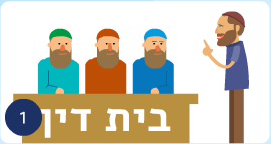 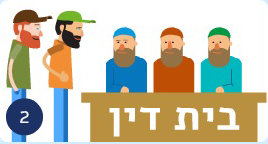 החקלאי מודיע לנציגי הציבור
על הפקרת השדה
נציגי הציבור שוכרים פועלים
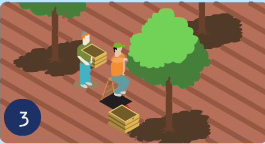 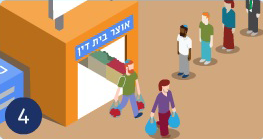 בית הדין ממנה את החקלאי עצמו להיות פועל  בשדה שהפקיר. החקלאי מקבל את שכרו מבית הדין רק על עבודתו
נציגי הציבור מחלקים את הפירות לכל דורש וגובים כסף רק כדי לשלם את שכר הפועלים
הפועלים קוטפים כרגיל
כשליחי הציבור
התייחסות הנכונה לשתי הפתרונות בשמיטה
היתר המכירה 
ואוצר בית דין
שטחים חקלאים
813,000 דונם מטעים. 
2.057 מליון דונם גדולי שדה וירקות.

סך הכל 2,892 מליון דונם
הנבה
2.637 מליון טון מגדולי שדה וירקות.
1.278 מליון טון מטעים.


סך היבול בארץ הוא 3.915 מליון טון.
תפוקה
9,830 מליון שקל גידולי שדה. 
 7,273 מליון שקל במטעים. 



סך התפוקה היא 17.103 מליארד שקל
ייצוא
950.3 אלף טון תוצרת רגילה.
76.6 אלף טון חקלאות אורגנית.


סה"כ הייצוא החקלאי הוא 1.026 מליון טון.
מועסקים
33 אלף איש יהודים.
9.1 אלף ערבים.  



סך המועסקים הוא 42.6 אלף איש.
הגר"א שפירא זצ"ל
לאחר פטירת הגראי"ה קוק התעורר שוב בתוקף רב הפולמוס בעניין השמיטה ועמד בראשו הגאון בעל החזון איש שהחל אז לפרסם את ספריו הגדולים בהלכות זרעים הוא התנגד למתן ההיתר וכדי להקל על האפשרות של שמירת שביעית חידש הרבה חידושים בהלכה זו שלא ידעו מזה קודם.
צמצום היתר המכירה
אבל בכל הדברים שאינם נוגעים לעיקר יסוד הישוב...חלילה לסמוך על זה ההיתר...
וע"ז לבי דוי על שאנו מוכרחים ללמד את העם להפקיע מצות שביעית... אולי ירחם עלינו, ונוכל להמציא לכה"פ עזר הגון לחלק גדול מאחינו היקרים, החפצים בכל לבם ונפשם לשמור את המצוה ולקיימה בלא שום הפקעה כלל...
(הרב קוק)
ראוי לצמצם את פתרון היתר מכירה
הרב קוק אגרת קעז
וזאת לדעת, שההיתר הנ"ל הנסמך על תיקון המכירה, שהוא נעשה רק בהוראת שעה ומצד ההכרח הגדול והעצום, לא נתן להשתמש בו כי אם במה שנוגע ממש לעיקר קיום המושבות ומעמדן בארץ הקודש, דהיינו: עבודת הקרקע המוכרחת ומכירת יבול הארץ והנאתה כדרך כל השנים. 
אבל בכל הדברים שאינם נוגעים לעיקר יסוד הישוב, כגון: נטיעת גנות לשם פאר והרחבה וזריעת עניינים טפלים, שאינם מעלים ומורידים כל כך ביסוד מצב המושבות וכיו"ב, - חלילה לסמוך על זה ההיתר, שנאמר רק מפני דוחק הזמן. וראוי לנו לעשות זכר לשביעית לשבות על כל פנים מעבודת הארץ ככל מה שיהיה אפשר לנו בלא השבתת סדרי מחית הישוב, ובפרט בדברים שהם רק בתור מותרות.
הרב קוק אגרת קפט
השי"ת היודע כל תעלומות רק הוא יודע את לבבי המר על גורל מצות השביעית, אשר בכל לבבי ונפשי, ובכל חיי רוחי ונשמתי, הנני משתוקק וצמא לחזקה ולהחזיר עטרה ליושנה, ועיני רואות איך שאנחנו רחוקים עדיין מלהוציא אל הפועל את הדבר הגדול הזה. 
יראה השי"ת בעניינו ויתקננו בעצת טובה מלפניו, שנוכל לעבדו על אדמת קדשו בלא שום מונע ומפריע כלל.....
וע"ז לבי דוי על שאנו מוכרחים ללמד את העם להפקיע מצות שביעית, במקום שאנו חייבים תמיד להקים עדות ביעקב וללמד את ישראל להתחייב גם במצות שאפשר להפטר מהן, כמו ציצית ותרומ"ע ע"י הכנסה דרך גחו"ק וכיו"ב. ע"כ הנני מוכן בל"נ לעמוד על ימין כ"ג ידי"נ שליט"א ולהיות בצוותא עמו, אפילו לנסיעות רחוקות כמו לפריז וכיו"ב, אולי יחון ד', אולי ירחם עלינו, ונוכל להמציא לכה"פ עזר הגון לחלק גדול מאחינו היקרים, החפצים בכל לבם ונפשם לשמור את המצוה ולקיימה בלא שום הפקעה כלל. ואם חפץ ד' בידנו יצלח אז אין קץ לדבר הגדול הזה לקדושת שם שמים שיצא מזה בעז השי"ת, ולחיזוק ימין יראי ד' שומעי בקול דברו...
עדיפות פירות אוצר בית דין על גידולי היתר מכירה
הגר"ש ישראלי (חוות בנימין ח"ג סימן צח)
עם  התקרב שנת השמיטה, יש לציין בסיפוק שהולך וחודר הרצון לשמור על קיום שנת השמיטה כהלכתה. וזה תוך המגמה של צמצום השימוש בהיתר המכירה, כפי שהיה נהוג מאז התחדש היישוב מרוב דוחק של צורך הקיום. כבר תקופה די ארוכה בפרט מאז קום המדינה וריבוי היישובים החקלאיים הולכת ומתחזקת הנטייה למעט כמה שאפשר בשימוש בהיתר זה...
אקדים ואומר, שגם כיום לא ניתן לוותר באופן מוחלט על השימוש בהיתר המכירה, שכן צריך להדגיש, שמבחינה הלכתית אין פגם במכירה למרות שרבו המערערים עליה... ואשר על כן, כל עוד תהי' זו מצומצמת רק לשטחים קטנים ביותר, אין לראות בזה פגם, כדרך שלעתים ניתן להשתמש בשירות נכרים במקרים מסוימים אחרים. 
בדברינו הבאים נייחד את הדיבור על הרחבת השימוש במערך של "שלוחי בית דין", שיכול לפתור במידה חשובה את השימוש ההלכתי הנכון ביבול של עצי פרי, שהישמרו בקדושתם, ועם זאת החקלאי יוכל למצוא מסביב לזה אמצעי מכניס לקיומו.  כן נדבר
הגר"ש ישראלי (חוות בנימין ח"ג סימן צח)
שלוחי בית דין
זוהי עצה הגונה שועדות השמיטה שיפעלו בשנה השביעית יתנהגו באופן זה ותהיה זו תקנה גם לצרכנים בערים וגם תקנה לחקלאים למצוא מחיתם מבלי שיצטרכו להיזקק לקופות של צדקה....
חממות
ונעיר עוד שגם החזו"א מיקל בעציץ שאינו נקוב בתוך הבית ומאחר שבעלי החממות מציע יריעות ניילון על פני כל מרחב החממות לצורך כל ההידורים,  בזה לכל הדעות הגידולים מותרים והמחמיר בזה אינו אלא מהמיקל במצוות וחי אחיך עמך מחזק די עם הנכר להרחיב ולחזק חנייתם בארץ וד"ל
הרב קוק אגרת שיב
ובלבד שלא יוציא ח"ו לעז על היתר המכירה, שהתירים כאלה אנו נוהגים בדברים חמורים מאד, בבכור לעניין קדשים בחוץ, שבכרת לכמה רבוותא גם בזה"ז, ועוד כמה מילי, חמץ ושבת ורבית. ובאמת אין זו הערמה, כי ניחא לישראל לאפקועי האיסור ומשו"ה גמרו ומקנו.
הרב קוק אגרת קפט
אבל עלינו לעשות הכל בדרך שלו' ובדרך כבוד ואהבה, לשמו ית' ולאה"ק וליושבים עלי' ועובדים את אדמתה, לא באיומים ובהפחדות משונות ובצעקות ומריבות, כ"א פשוט להודיע שההיתר הוא מדוחק גדול מאד מאד, ואחר כל דחקו הוא הפקעה של מצוה, א"כ המצוה החביבה ההקדושה, שזכינו ב"ה אחרי משך הגלות המר והארוך שנוכל לקיימה על אדמת הקודש, חסרה היא לנו, ע"כ נעורר כל אשר נוכל כדי שיעלה דבר ד' בידנו ונוכל לקיימה, ולעזור לרבים להתחייב בה בלא פקפוק ולקיימה.
היתר מכירה נצרך:
א. גד"ש
ב. ייצוא
ג. כרם
ד. מטעים עם כמויות פרי גדולות
ד. חקלאים שאינם שומרי מצוות
ה. מערכת הכשרות
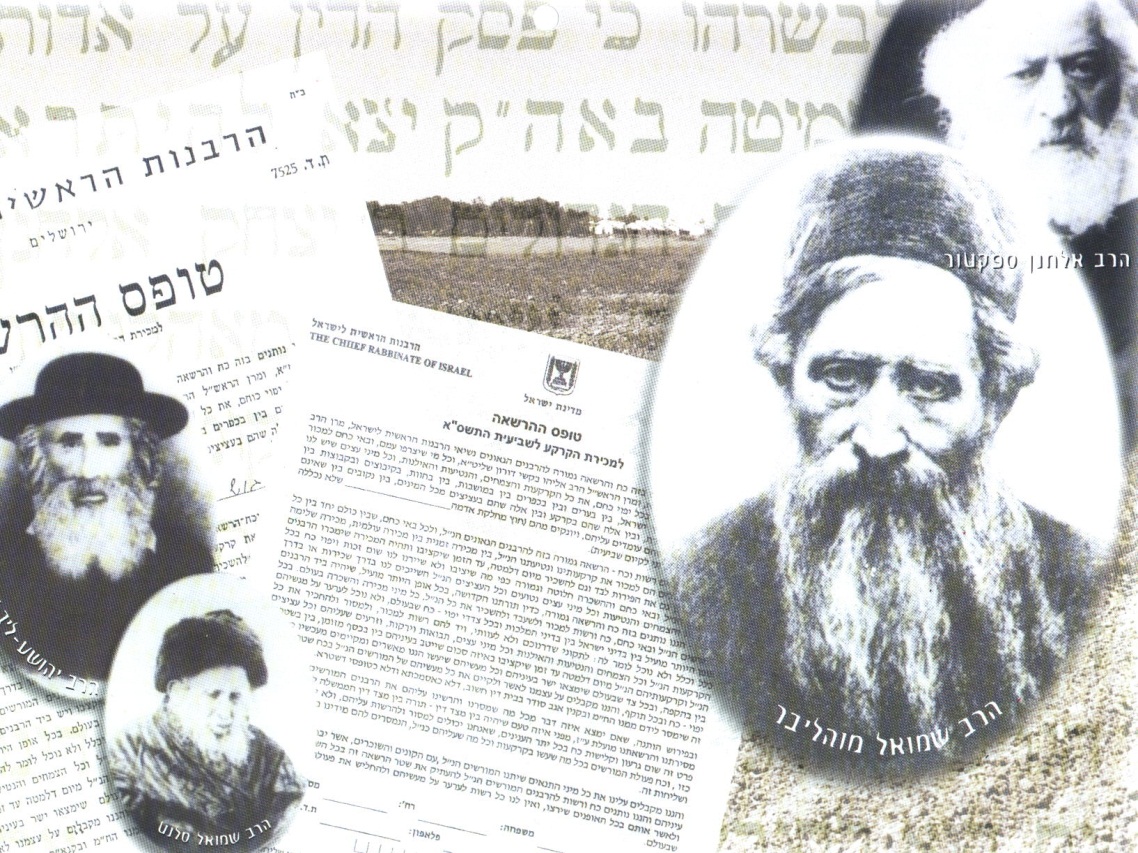 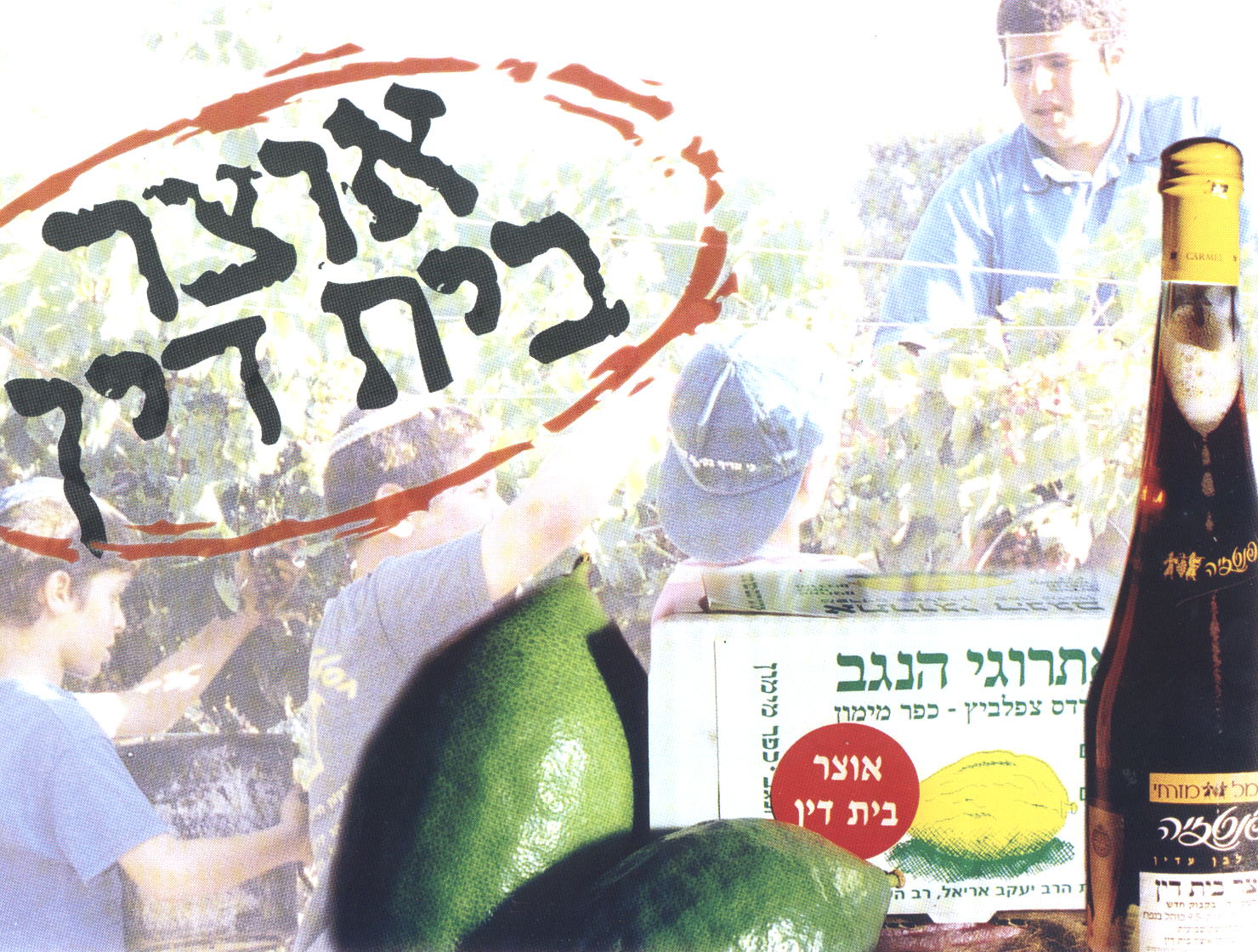